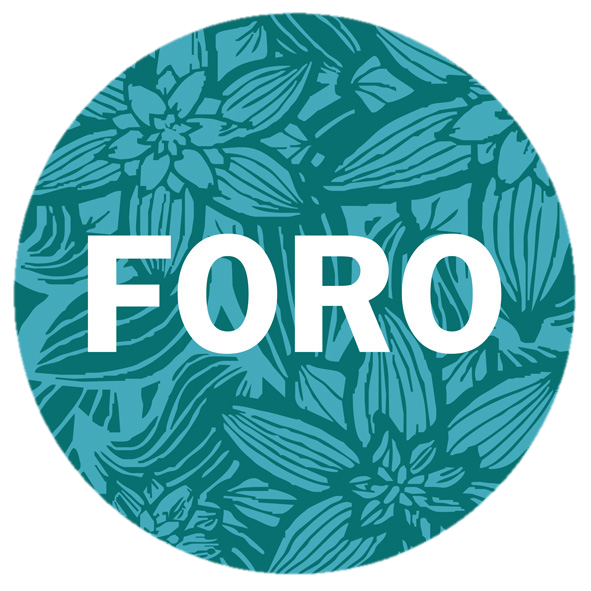 Propuesta Académica2020
1
4
CERTIFICACIONES
EDUCACIÓN A DISTANCIA
2
5
TALLERES DE INTEGRACIÓN
TEÓRICO - PRÁCTICO
FORMACIONES
6
3
FORO COMUNITARIO
CURSOS
2
Certificaciones
3
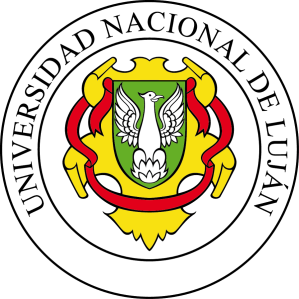 Las Formaciones y Cursos dictados en la Fundación tienen el aval y la certificación de la Universidad Nacional de Luján.

Por lo tanto se obtiene una doble
certificación, tanto de la Fundación
como de la Universidad.
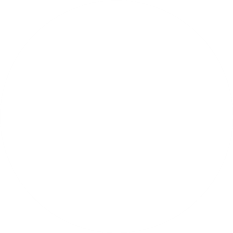 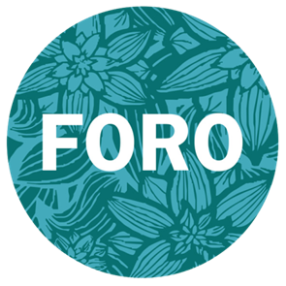 4
Menú principal
Talleres de
Integración
Teórico - Práctico
5
Dirigido a los alumnos de todas las formaciones interesados
en el fortalecimiento de las habilidades clínicas y conocimientos
obtenidos en la cursada.

Asesoría sobre inserción en la practica clínica.
Role playing de técnicas y habilidades terapéuticas.
Supervisión de casos clínicos.
Días y horarios:
Martes de 16.30 a 18.00 hs.
Jueves de 9.00 a 10.30 hs.
6
Menú principal
Foro
Comunitario
7
Es un programa de atención clínica rentado y supervisado,
asociado a las formaciones de la Fundación Foro, que tiene
como objetivo principal, la creación de un espacio que facilite
a los alumnos la aplicación en la practica clínica de aquellos
contenidos adquiridos, haciendo hincapié en el desarrollo y
consolidación de las competencias terapéuticas.

Cada terapeuta tendrá asignado un tutor, quien colaborará y
Será referente a lo largo del proceso de tratamiento con el
consultante.

Los terapeutas percibirán un porcentaje del honorario
 abonado por el paciente.
8
Menú principal
Educación a
Distancia
9
Psicoterapias Cognitivas Contemporáneas
Psicología Positiva
Psicoterapias de Familias y Pareja
Sexología Clínica
Mindfulness en Psicoterapias
Orientación Vocacional y Profesional
Género y Diversidad
Neuropsicología Clínica
Entrenamiento en Habilidades
Cesación Tabáquica



Las Formaciones se realizan en formato virtual
Mediante nuestro Campus de Educación a Distancia.
10
Menú principal
Formaciones
11
1
7
Psicoterapias
Cognitivas Contemporáneas
2
Mindfulness en
Psicoterapia
8
Terapia Dialéctico
Comportamental: DBT
3
Sexología Clínica
9
Psicología
Positiva
Neuropsicología
Clínica
4
10
Terapia de
Familias y Pareja
5
Género y
Diversidad
11
Coordinación de Grupos
Y Psicoterapias Grupales
6
Trastornos de
Ansiedad
Terapia de 
Aceptación y 
Compromiso: ACT
12
Menú principal
Psicoterapias
Cognitivas Contemporáneas
Contenidos

1er Año
1er cuatrimestre:
Fundamentos de la Psicoterapia Cognitiva
Evaluación Cognitiva, Diagnóstico y DSM
Primeras entrevistas e Historia Clínica
Consentimiento informado y aspectos legales
Conductismo
Psicoterapia de Grupo y Dispositivos Grupales

2do cuatrimestre:
Clínica de los Trastornos del Estado de Ánimo: Depresión y Trastorno Bipolar
Clínica de los Trastornos de Ansiedad I: Ataque de Pánico, Fobia y Ansiedad social.
Modelos Cognitivos Contemporáneos y Terapias de 3ra Generación.
Clínica de los Trastornos de Ansiedad II: TOC, TAG y TEPT

2do Año
3er Cuatrimestre:
Psicología Positiva y Mindfulness
Clínica de los Trastornos de Alimentación y las Adicciones
Sexualidad y Trastornos Sexuales
Clínica de los Trastornos de la Personalidad

4to Cuatrimestre:
Clínica de la Esquizofrenia y otras Psicosis
Clínica con pacientes con Enfermedades Médicas y Psicooncología
Familias y Parejas
Clínica con Niños y Adolescentes
Clínica con Adultos Mayores
La Persona del Psicoterapeuta y sus Recursos

Ver Programa Completo: https://www.fundacionforo.com/pdfs/contemporaneas-programa.pdf
Duración
2 años – 380 hs.

Día y horario de cursada
1er Año:
Modalidad semanal
Martes de 18:30 a 21:30 hs.
Inicio: 7 de Abril.

Modalidad intensiva
1er Sábado de cada mes de 9.00 a 19.00 hs.
Inicio: 04 de Abril.

2do Año:
Modalidad semanal
Jueves 18:30 a 21:30 hs.
Inicio: 16 de Abril.

Modalidad intensiva
4to Sábado de cada mes de 9.00 a 19.00 hs.
Inicio: 25 de Abril.

Modalidad
Teórico-práctico de carácter integrador.

Dirigido a
Profesionales del campo de la Psicología, la Medicina, las Ciencias Sociales y la Educación. Acompañamiento personalizado de cada alumno, por parte de un tutor durante los dos años.
13
Menú Formaciones
Terapia Dialéctico
Comportamental: DBT
Contenidos

Introducción a la Terapia Dialéctico Comportamental: DBT
Mindfulness o Conciencia Plena.
Terapia del Trastorno Límite de la Personalidad.
Entrenamiento en Habilidades Interpersonales.
Entrenamiento de la Regulación Emocional.
Entrenamiento en Tolerancia al Malestar.
Mente Sabia y Camino del Medio.
DBT en otros Trastornos Clínicos
Talleres psicoeducativos para pacientes y allegados.

Ver Programa Completo: https://www.fundacionforo.com/uploads/pdfs/dbt-programa.pdf
Duración
9 meses. De Abril a Diciembre.

Día y horario de cursada
1er Sábado de cada mes de 9.00 a 17.30 hs.

Inicio
4 de Abril.

Modalidad
se hará énfasis en el trabajo con casos clínicos y técnicas de role playing en el entrenamiento de las diferentes habilidades.

Dirigido a
Profesionales de la salud mental interesados en trabajar con personas con dificultades en la regulación emocional, con problemas interpersonales, con dificultades en el control de los impulsos y con pacientes complejos.
14
Menú Formaciones
Psicología Positiva
Contenidos

Felicidad y Flow
El Humor y sus Aplicaciones
Creatividad y Juegos
Capacidad de Perdonar y Gratitud
Amor y Relaciones Interpersonales
Autoestima y Optimismo
Calidad de Vida
Psicología Positiva y Crianza
Mindfulness
Emociones Positivas
Fortalezas y Virtudes
Sabiduría
Inteligencia Emocional
Resiliencia
La Espiritualidad en el ámbito clínico
Compasión, Empatía y Validación
Abordajes Orientados en Valores
Psicoterapias y Psicología Positiva
Psicología Positiva en las Empresas, la Educación y los Deportes

Ver Programa Completo:
https://www.fundacionforo.com/uploads/pdfs/psicopositiva-programa.pdf
Duración
9 meses. De Abril a Diciembre.

Día y horario de cursada
Modalidad semanal
Martes de 9.30 a 12.00 hs.
Inicio: 7 de Abril.

Dirigido a
Profesionales de la Psicología, Medicina, Educación, Ciencias Sociales, Empresariales, de la Salud y de otros campos que estén interesados en la Psicología Positiva.

Propuesta
El objetivo es que los alumnos integren conceptos, aplicaciones y recursos técnicos que aporta la Psicología Positiva en los distintos ámbitos de trabajo y áreas de aplicación.

Modalidad
Clases teórico – prácticas acompañadas de ejercicios vivenciales.
15
Menú Formaciones
Contenidos

Amor y vínculos afectivos
Comunicación y Asertividad
Terapia de Pareja
Separaciones y Divorcios
Familias Multiproblemáticas
Talleres Psicoeducativos
Familias con hijos pequeños
Familias con hijos adolescentes
Familias Ensambladas.
Orientación a Padres
Trastornos y Dificultades Sexuales
Nuevas modalidades vinculares: Poliamor, Parejas Abiertas, Swingers
Nuevas Configuraciones Familiares
Problemáticas relacionadas con la ley
Acompañamiento a las familias y los pacientes en el final de la vida
Duelos y Pérdidas
Homoparentalidad
Temas de Crianza
Temas de Fertilidad
Adopciones
Infidelidad
Violencia
Género y Diversidades
Terapia con Familias

Ver Programa Completo: https://www.fundacionforo.com/uploads/pdfs/familiasypareja-programa.pdf
Terapias de
Familias y Pareja
Duración
9 meses. De Abril a Diciembre.

Día y horario de cursada
Miércoles de 19.00 a 21.30 hs.

Inicio
8 de Abril.

Dirigido a
Profesionales de la Psicología, Medicina, Educación y Ciencias Sociales que estén interesados en temas de Pareja y Familias.

Propuesta
La formación integra los fundamentales aportes de la Terapia Sistémica a la Terapia con familias y parejas, con las últimas investigaciones y desarrollos de los Modelos Cognitivos.

Modalidad
Teórico - práctica con especial énfasis en el trabajo con casos reales.
16
Menú Formaciones
Coordinación de Grupos y
Psicoterapias Grupales
Contenidos

Técnicas y Dinámicas Grupales
Grupos Terapéuticos
Psicodrama y Técnicas Teatrales
Liderazgo y Coordinación Grupal
Grupos Psicoeducativos
El cuerpo en los grupos
Terapia Gestáltica
Abordajes Grupales en el Ámbito Laboral
Trabajos Grupales en Educación y Escuelas
Grupos de Entrenamiento en Habilidades
Género y abordajes Grupales
Juegos Grupales y Técnicas Lúdicas
Aportes de la Psicología Positiva al trabajo Grupal
Mindfulness en Grupos

Ver Programa Completo:
https://www.fundacionforo.com/uploads/pdfs/grupos-programa.pdf
Duración
9 meses. De Abril a Diciembre.

Día y horario de cursada
Viernes de 19.00 a 21.30 hs.

Inicio
17 de Abril.

Dirigido a
Profesionales de la Psicología, Medicina, Educación y Ciencias Sociales, Empresariales, de la Salud y de otros campos que estén interesados en la Coordinación de Grupos y la Terapia Grupal.

Modalidad
Teórico-práctica con énfasis en los ejercicios, dinámicas y actividades prácticas para favorecer el desarrollo de las habilidades.
17
Menú Formaciones
Terapia de Aceptación y
Compromiso: ACT
Duración
9 meses. De Abril a Diciembre.

Día y horario de cursada
3er Sábado de cada mes de 9.00 a 18.00 hs.

Inicio
Sábado 18 de Abril.

Dirigido a
Profesionales de la psicología y la medicina.

Propuesta
La formación está orientada a trabajar con un carácter eminentemente práctico y con el foco puesto especialmente en la Terapia de Aceptación y Compromiso: ACT, a partir de casos clínicos: depresión, ansiedad, dolor crónico y abuso de sustancias entre otros, y abordajes de poblaciones específicas, como niños y adolescentes .

Modalidad
Las clases tendrán énfasis en la práctica mediante la utilización de videos y técnicas de role-playing.
Contenidos

Se abordan los principios del Conductismo los cuales son el sustento de los modelos de las Terapias de Tercera Ola y luego vemos una introducción a cada una de ellas con sus postulados e intervenciones básicas: Terapias Basadas en Mindfulness: MBSR y MBCT, la Terapia de Activación Conductual para Depresión: AC, la Terapia Dialéctico Comportamental: DBT y la Terapia Analítico Funcional: FAP.

Ver Programa Completo:
https://www.fundacionforo.com/uploads/pdfs/act-programa.pdf
18
Menú Formaciones
Mindfulness en Psicoterapia
Contenidos

Las clases tienen una modalidad teórico-práctica donde se realiza entrenamiento atencional, ejercicios mentales y corporales.

Se enfatizará en la intervención clínica como tratamiento de la ansiedad, depresión y en el dolor crónico. También el uso de Mindfulness en terapia de aceptación y compromiso: ACT.

El programa incluye una jornada de silencio en la primera mitad del año y un retiro de Mindfulness.

Ver Programa Completo:
https://www.fundacionforo.com/uploads/pdfs/mindfulness-programa.pdf
Duración
9 meses. De Abril a Diciembre.

Día y horario de cursada
3er Sábado de cada mes de 10.00 a 18.00 hs.

Inicio: Sábado 18 de Abril

Dirigido a
profesionales de la Psicología, la Medicina, la Educación, las Ciencias Sociales y personas interesadas en el Mindfulness.
19
Menú Formaciones
Sexología Clínica
Contenidos

Sexualidad Humana
Conductas y Respuestas Sexuales
Entrevistas Sexológicas
Disfunciones Sexuales Femeninas y Masculinas
Sexo, Género, Identidad Sexual y Orientación Sexual
Comunicación Sexual Asertiva
Sexualidad en la Niñez, Adolescencia, Adultez y Tercera Edad
Talleres para Parejas
Amor, Pareja y Sexualidad
Erotismo y Fantasías Sexuales
Placer y Deseo Sexual
Prevención en Sexología
Enfermedades de trasmisión Sexual
Intervenciones clínicas en Sexología
Nuevas configuraciones en las Relaciones de Parejas
Programas Educativos en Sexualidad
Educación Sexual Integral: ESI

Ver Programa Completo: https://www.fundacionforo.com/uploads/pdfs/sexologia-programa.pdf
Duración
9 meses. De Abril a Diciembre.

Día y horario de cursada
Lunes de 18.30 a 21.30 hs.

Inicio
6 de Abril.

Dirigido a
Profesionales de la Psicología, de la Medicina, de la Educación, las Ciencias Sociales y de la Salud.

Modalidad
Se trabajará con clases teórico-prácticas, con ejercicios prácticos y material clínico.
20
Menú Formaciones
Contenidos

Introducción a la Neurociencia Cognitiva.
Bases neurobiológicas de los procesos cognitivos.
Plasticidad cerebral.
Reserva cognitiva.
Detección del deterioro cognitivo.
Métodos de evaluación neuropsicológica.
Evaluación neuropsicológica del adulto joven y mayor.
Funciones mentales superiores.
Neurodesarrollo.
Evaluación neuropsicológica infanto-juvenil.
Principales perfiles diagnósticos neurológicos y psiquiátricos.
Diseño de programas de estimulación y rehabilitación neurocognitiva.
Psicoeducación.
Elaboración de informes.
Intervenciones para los Cuidadores de pacientes.


Ver Programa Completo:
https://www.fundacionforo.com/uploads/pdfs/programas/12-Programa-de-Formacion-en-Neuropsicologia-clinica-2019.pdf
Neuropsicología Clínica
Duración
9 meses. De Abril a Diciembre.

Día y horario de cursada
Viernes de 10.00 a 12.30 hs.

Inicio
17 de Abril.

Dirigido a
Profesionales de la Psicología y de la Medicina.

Modalidad
Armado de los grupos de trabajo, coordinación e implementación de las técnicas e intervenciones sobre las habilidades.
21
Menú Formaciones
Contenidos

Eje I: Conceptos fundamentales
Estudios de género. Perspectiva histórica.
Feminismos y Estudios de la Mujer.
Movimiento LGBTTTQI+ y Teoría Queer.
Diversidad sexual y de género.
Identidades de género y orientaciones sexuales.
Feminidades y masculinidades.
Transgénero y cisgénero.
Géneros no binarios.
Intersexualidad. 
Configuraciones familiares y vinculares.
Etapas vitales.
Las violencias y los géneros.
Medios de comunicación, violencia e inequidad.
Lenguaje inclusivo.
Marco legal y enfoque de Derechos.

Eje II: Herramientas clínicas
Problemáticas clínicas transdiagnóstico relacionadas con el género.
Introducción a los modelos conductuales y contextuales.
Terapia de Aceptación y Compromiso: Mindfulness y valores.
Terapia Analítico Funcional: Relaciones. interpersonales.
Terapia Focalizada en la Compasión.
Terapia Dialéctico Comportamental: DBT y Regulación Emocional.
Sexología con perspectiva de género.
Terapia vincular, familiar y de pareja.
Abordajes grupales y comunitarios.
Niñez, adolescencia y vejez.

Ver Programa Completo:
https://www.fundacionforo.com/uploads/pdfs/programas/11-Programa-de-la-Formacion-Genero-y-Diversidad-2019.pdf
Género y Diversidad
Duración
9 meses. De Abril a Diciembre.

Día y horario de cursada
Miércoles de 9.00 a 11.30 hs.

Inicio
8 de Abril.

Dirigido a
Médicos, Psicólogos y Profesionales del Campo de la Salud, la Educación y las Ciencias Sociales.

Modalidad
Este curso se dicta en forma Presencial.
22
Menú Formaciones
Contenidos

Fundamentos de la Terapia Cognitivo Conductual.
Introducción a la ansiedad.
 Neurobiología de la ansiedad.
 Introducción a las técnicas cognitivo conductuales.
Clínica y tratamiento de los trastornos de ansiedad I: Trastorno de Pánico. Fobia específica. Fobia social.
Clínica y tratamiento de los trastornos de ansiedad II: Trastorno de ansiedad generalizada. Trastorno de Ansiedad por Enfermedad. Estrés postraumático. EMDR. Exposición prolongada. Trastorno obsesivo compulsivo
Tratamientos farmacológicos de los trastornos de ansiedad.
Mindfulness y su aplicación en los trastornos de ansiedad.
Terapias de Tercera Ola y su aplicación en los trastornos de ansiedad.  
Clínica y tratamiento de la ansiedad en niños y adolescentes.
 Clínica y tratamiento de la ansiedad  en adultos mayores.
Clínica y tratamiento de la ansiedad asociada a enfermedades médicas y a trastornos sexuales.
Trastornos de Ansiedad
Duración
9 meses- De abril a Diciembre.

Día y horario de cursada
Lunes de 19 a 21.30 hs

Inicio
6 de Abril.

Modalidad
La formación tendrá como objetivo que los alumnos puedan realizar un aprendizaje experiencial de las técnicas especificas para el tratamiento de los diferentes trastornos de ansiedad.  
Se hará énfasis en el trabajo con casos clínicos, observación de videos y técnicas de role playing.

Dirigido a
Profesionales del campo de la Psicología, la Medicina, las Ciencias Sociales y la Educación. Acompañamiento personalizado de cada alumno, por parte de un tutor durante los dos años.
23
Menú Formaciones
Cursos
24
1
Entrenamiento en
Habilidades
2
Orientación Vocacional
y Profesional
3
Cesación Tabáquica
4
Prácticas de Habilidades
Clínicas en ACT
25
Menú principal
Entrenamiento en
Habilidades
Contenidos

Terapia Dialéctico Comportamental: DBT
Trabajamos las habilidades de:
Tolerancia al Malestar.
Efectividad Interpersonal.
Regulación Emocional.
Mindfulness o Atención Plena.
Utilización de las habilidades en el Ámbito Clínico.
Aplicación a otros Ámbitos.
Mente Sabia y Camino del Medio.
Talleres Grupales y Modalidades Individuales.

Ver Programa Completo: https://www.fundacionforo.com/uploads/pdfs/habilidades-programa.pdf
Duración
4 meses. De Abril a Julio y de Agosto a Noviembre.

Día y horario de cursada
Jueves de 09.30 a 11.30 hs.

Inicio
16 de Abril.

Dirigido a
Profesionales de la Psicología, de la Medicina, de la Educación, las Ciencias Sociales y de otros campos que estén interesados en el trabajo con Habilidades.

Modalidad
Armando de los grupos de trabajo, coordinación e implementación de las técnicas e intervenciones sobre las habilidades.
26
Menú Cursos
Orientación Vocacional
y Profesional
Contenidos

Evaluacion de Procesos de Orientación Vocacional “Formal”
• Organización de cronograma.
• Abordaje de las 20 técnicas y escalas más utilizadas 
  (modalidad teórico-práctica).
• Evaluación y redacción de informe. 
• Procesos de Orientación Vocacional y Ocupacional en la 
  escuela 
• Procesos de Orientación Vocacional –  Laboral y 
  Outplacement en etapa adulta.
• Orientación Vocacional y Ocupacional en Discapacidad.
• Orientación Vocacional en Ámbito 
  Comunitario.
• Evaluación y redacción de informe.

Evaluación en Procesos de Orientación basado en ACT
• Capacitación en Técnica “OTP” Orientación al Talento 
  Personal.
• Organización y dinámicas grupales.
• Protocolo de seis encuentros.
• Desarrollo de la tríada orientadora: Intención Primordial, 
  Propósito Vital y Proyecto Personal.
Duración
4 meses. De Abril a Julio y Agosto a Diciembre.

Día y horario de cursada
Viernes de 19.00 a 21.00 hs

Inicio
17 de Abril.

Dirigido a
Médicos, Psicólogos y Profesionales del Campo de la Salud, la Educación y las Ciencias Sociales e interesados en el trabajo de Orientación Vocacional.
27
Menú Cursos
Contenidos

Desarrollo y conducción de un Programa de Cesación Tabáquica.
Triple dependencia: química, social y psicológica del tabaco.
Escalas para medir la dependencia y la motivación.
Recursos de la Psicoterapia Cognitiva-Conductual y la Psicología Positiva.
Psicofármacos de primera línea en cesación. tabáquica.
Aspectos nutricionales del tabaquismo.
Salud pública y tabaquismo.
Comorbilidades asociadas.
Manejo del síndrome de abstinencia.
Recaídas y manejo clínico de las mismas.
Interpretación subjetiva del logro al alcanzar la cesación.
Técnicas de trabajo grupal para dejar de fumar.
Identificación de los motivos que causan el fracaso en los tratamientos.
Abstinencia y estrategias para el mantenimiento de la misma.
Acompañamiento de las personas luego de la cesación tabáquica.

Ver Programa Completo: https://www.fundacionforo.com/uploads/pdfs/tabaquica-programa.pdf
Cesación Tabáquica
Solamente a Distancia

Duración
3 meses.

Inicio
Lunes 6 de Abril.

Dirigido a
Profesionales del campo de la salud que quieran conocer y formarse en los principales tratamientos para la cesación tabáquica basados en evidencia científica.

Modalidad
La modalidad del curso es teórico-práctica, con presentación de casos clínicos.
Desarrollo y conducción de un Programa de Cesación Tabáquica.

Propuesta
El curso está desarrollado para brindar a los profesionales un conocimiento de los principales tratamientos, recursos y herramientas médicas, psicológicas y sociales para la cesación tabáquica siguiendo las guías y protocolos internacionales y nacionales basados en las últimas investigaciones científicas.
28
Menú Cursos
Habilidades Clínicas de ACT
en Acción
Duración
4 meses- De abril a agosto.

Día y horario de cursada
Martes de 10.00 a 12.30 hs.

Inicio
7 de Abril

Modalidad
El curso se orienta a dar herramientas para implementar de forma efectiva los procesos de flexibilidad  psicológica, a través de un acercamiento experiencial al modelo.
Se apunta a facilitar en los alumnos la construcción de habilidades clínicas A través de la observación, la participación y la práctica en ejercicios experienciales. Asimismo, se busca, a través de la profundización  en los conceptos y técnicas, permitir a los asistentes identificar los obstáculos que impiden llevan la 
teoría a la práctica y trabajar sobre dichas barreras en la implementación fluida del modelo.


Dirigido a
Profesionales del campo de la Psicología, la Medicina, las Ciencias Sociales y la Educación. Acompañamiento personalizado de cada alumno.
Contenidos

Procesos de flexibilidad psicológica

Análisis funcional de la conducta

RFT clínico

Uso y creación de metáforas

Modelos de supervisión entre pares

Intervenciones breves desde ACT
29
Menú Cursos
MUCHAS
GRACIAS
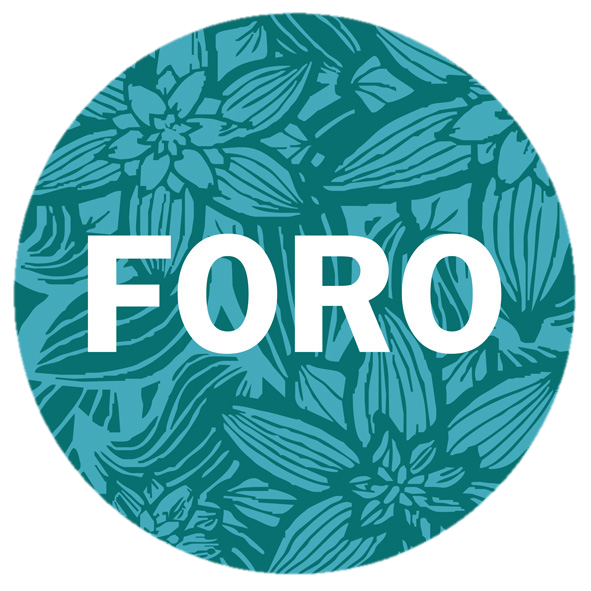 30